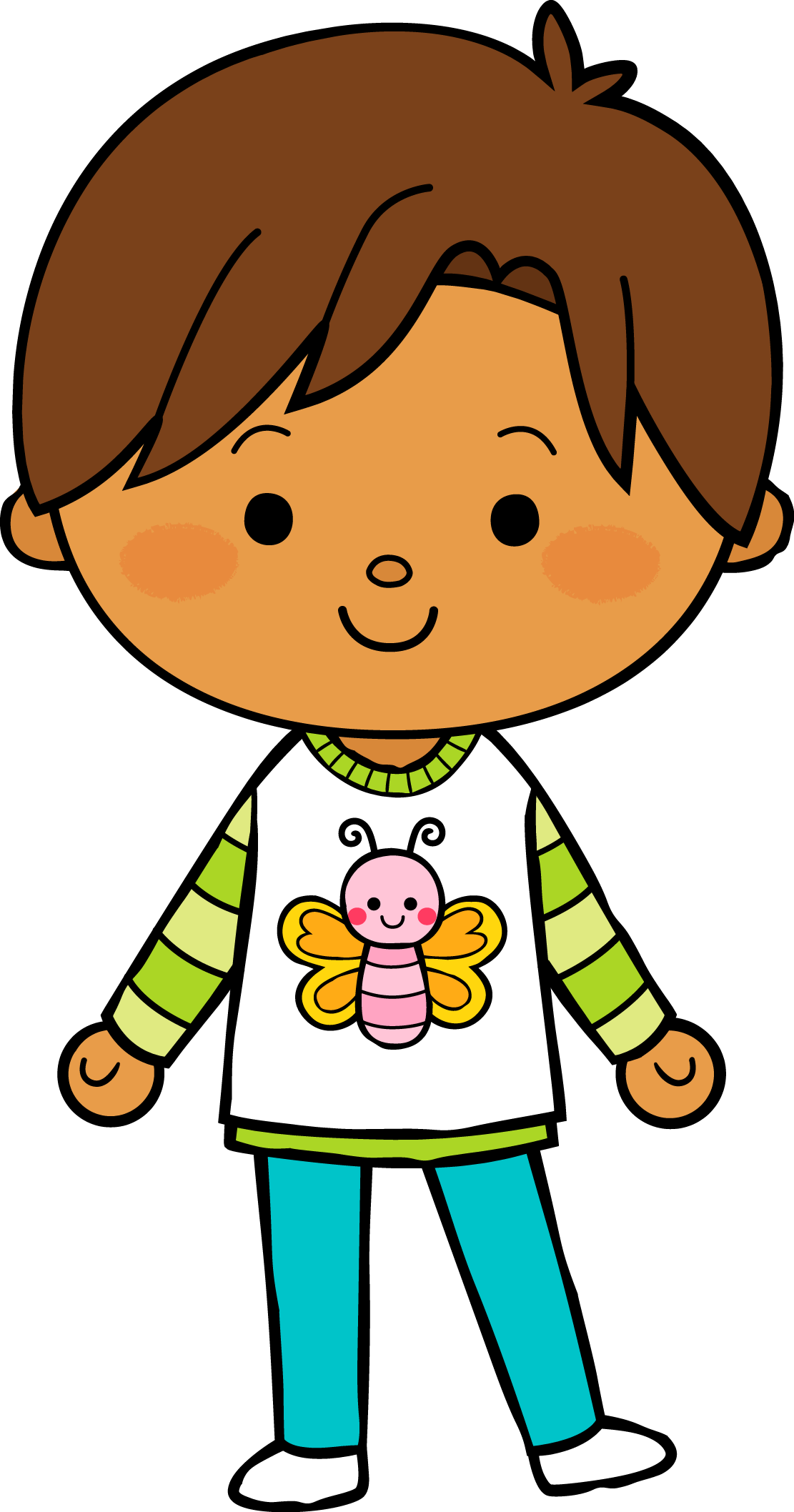 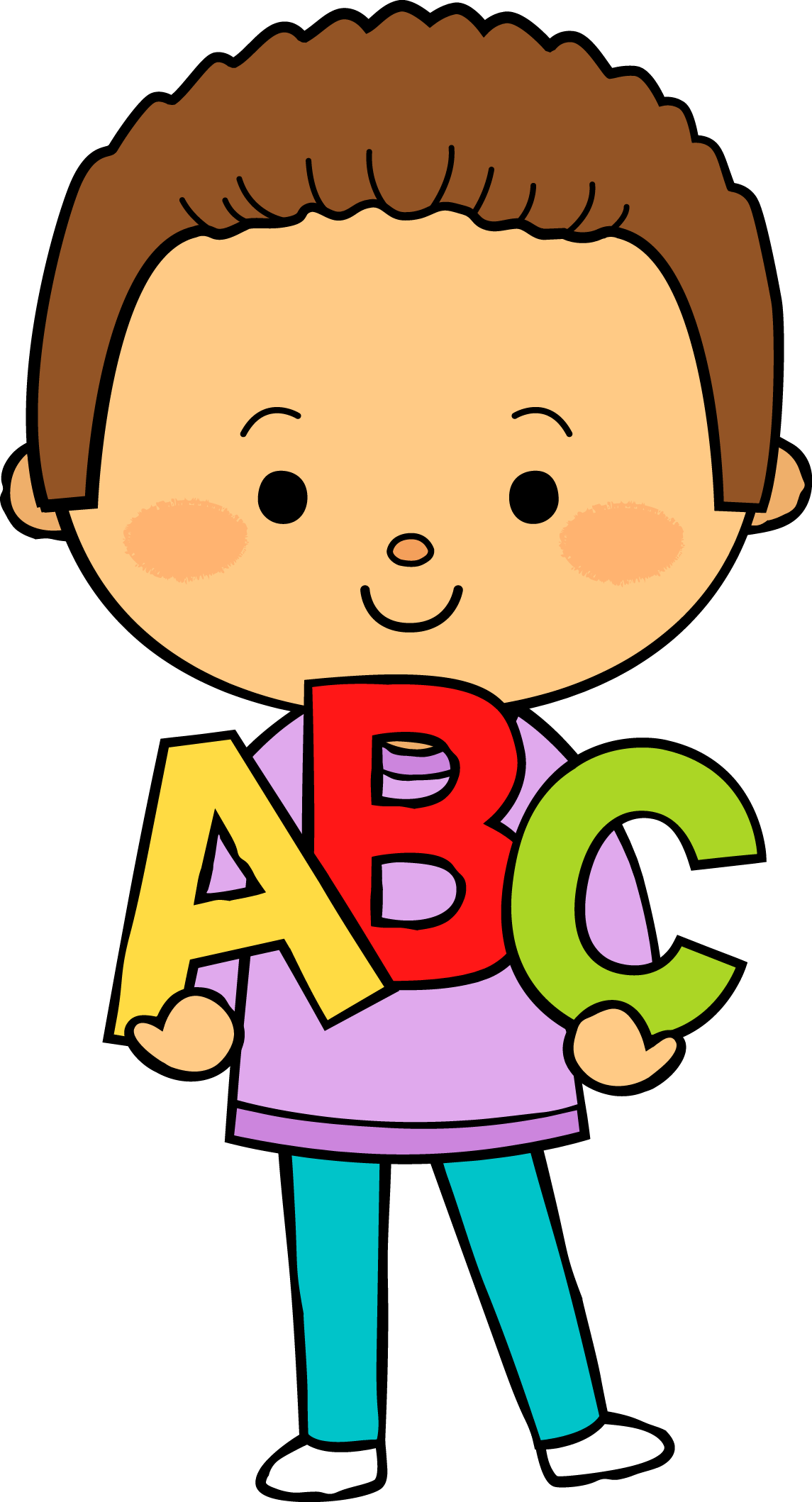 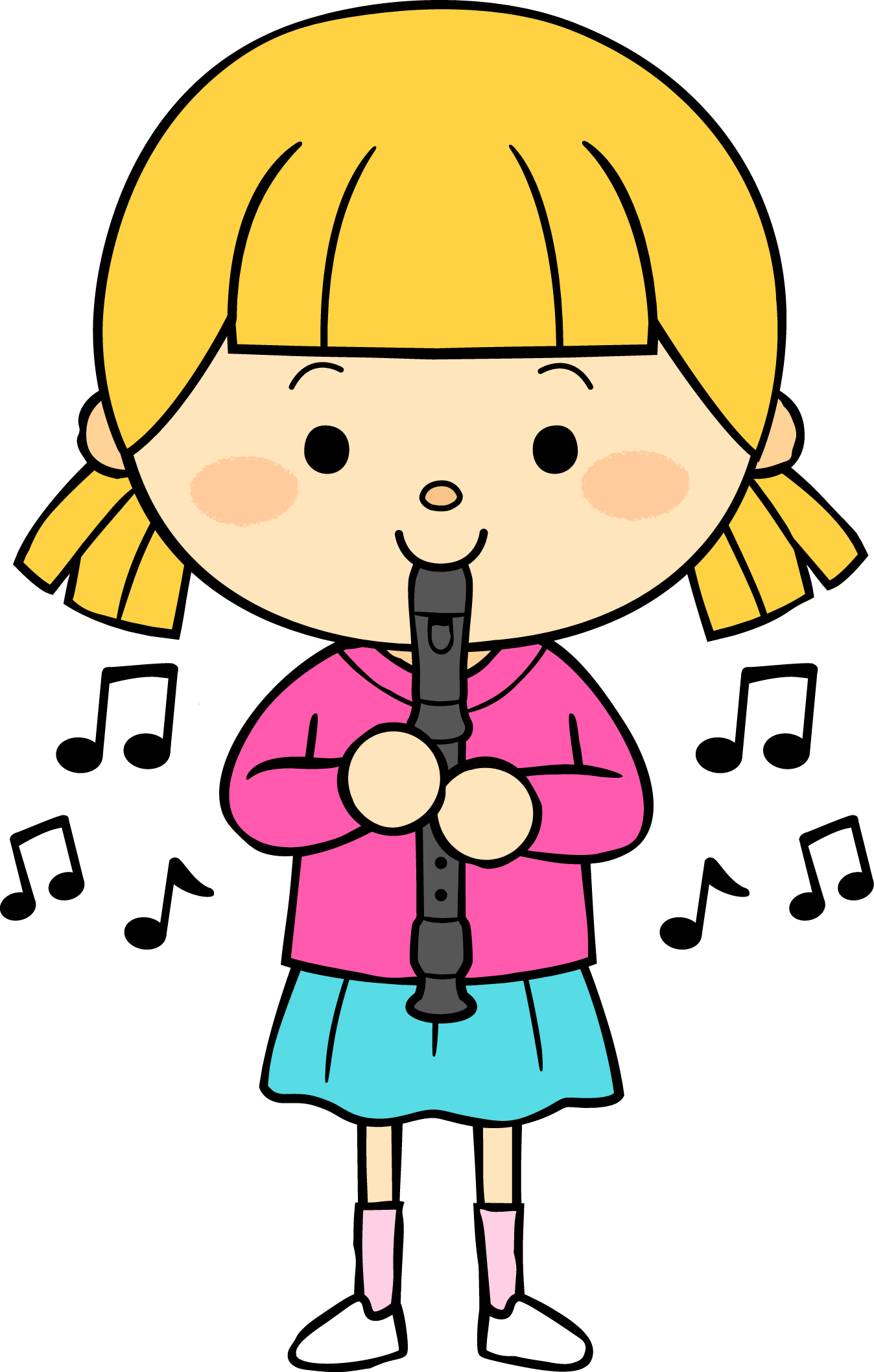 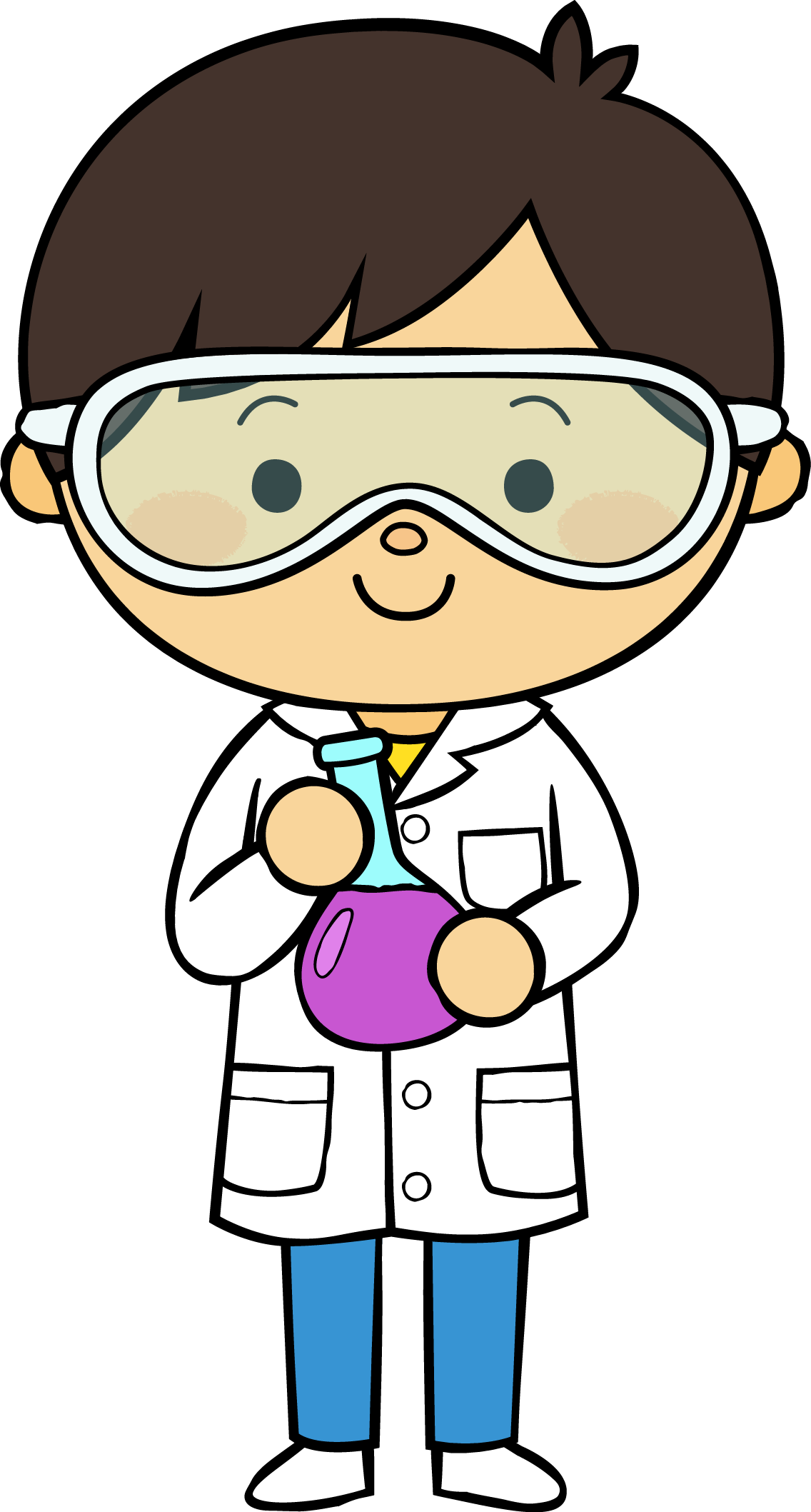 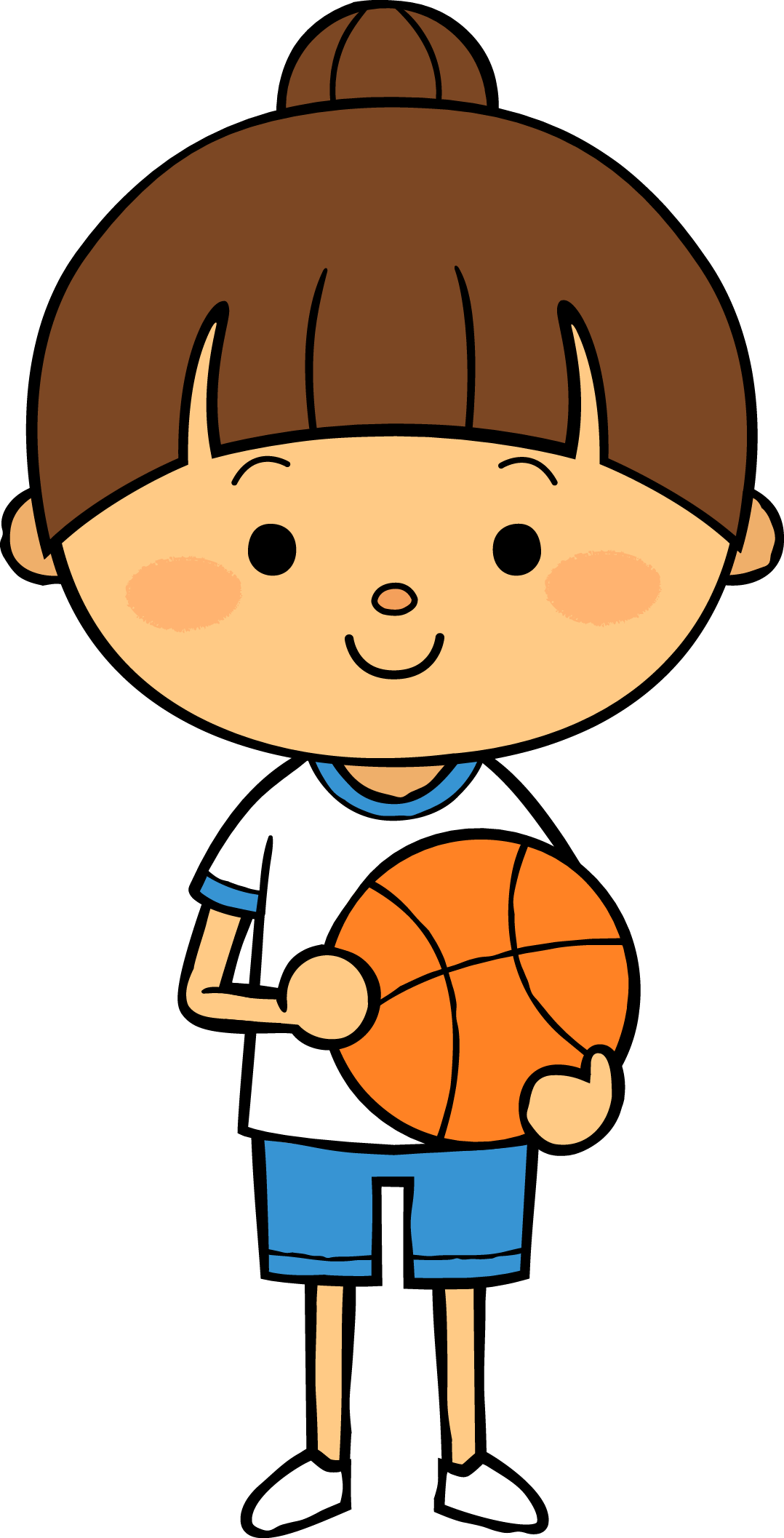 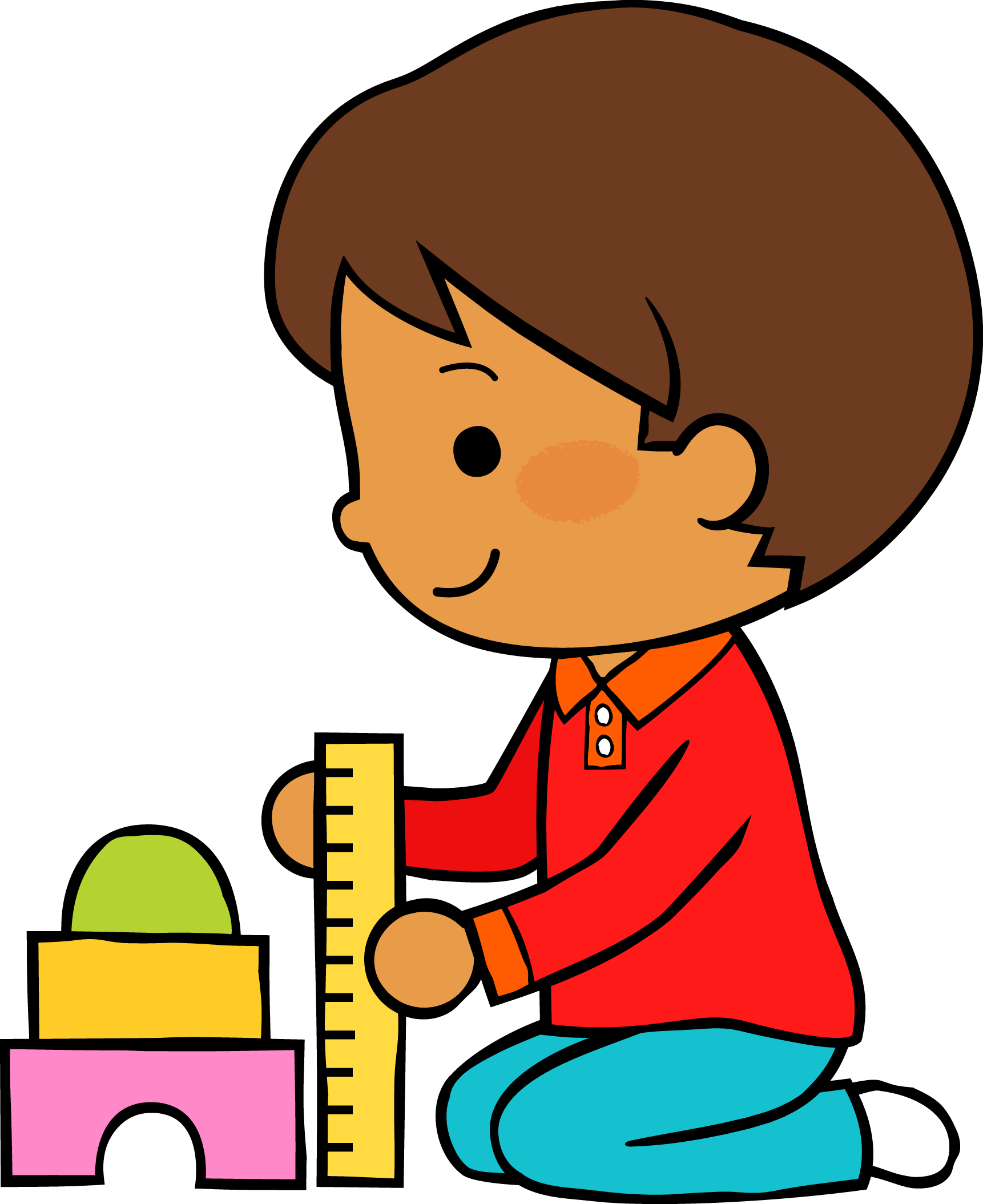 06
14
2021
M
M
J
V
L
Situación de Aprendizaje: ¿Qué pasa si?
Autoevaluación
Manifestaciones de los alumnos
Aspectos de la planeación didáctica
Campos de formación y/o áreas de desarrollo personal y social a favorecer
Pensamiento 
matemático
Lenguaje y
comunicación
Exploración del mundo natural y social
Educación 
Física
Educación Socioemocional
Artes
La jornada de trabajo fue:
Exitosa
Buena
Regular
Mala
Observaciones
La clase en general estuvo muy bien, se fomento lo visto en la programación con un cuento, lo cual estuvo muy bien.
Logro de los aprendizajes esperados 
      Materiales educativos adecuados
       Nivel de complejidad adecuado 
       Organización adecuada
       Tiempo planeado correctamente
       Actividades planeadas conforme a lo planeado
Interés en las actividades
Participación de la manera esperada
Adaptación a la organización establecida
Seguridad y cooperación al realizar las actividades
Todos   Algunos  Pocos   Ninguno
Rescato los conocimientos previos
Identifico y actúa conforme a las necesidades e intereses de los alumnos  
Fomento la participación de todos los alumnos 
Otorgo consignas claras
Intervengo adecuadamente
Fomento la autonomía de los alumnos
Si            No
Logros
Dificultades
Se logro que la explicación del tema fuera clara y precisa, se usaron palabras y ejemplos claros para un mejor aprendizaje.
Considero que todo estuvo muy bien, solo que no todos los alumnos tomarón su videollamada
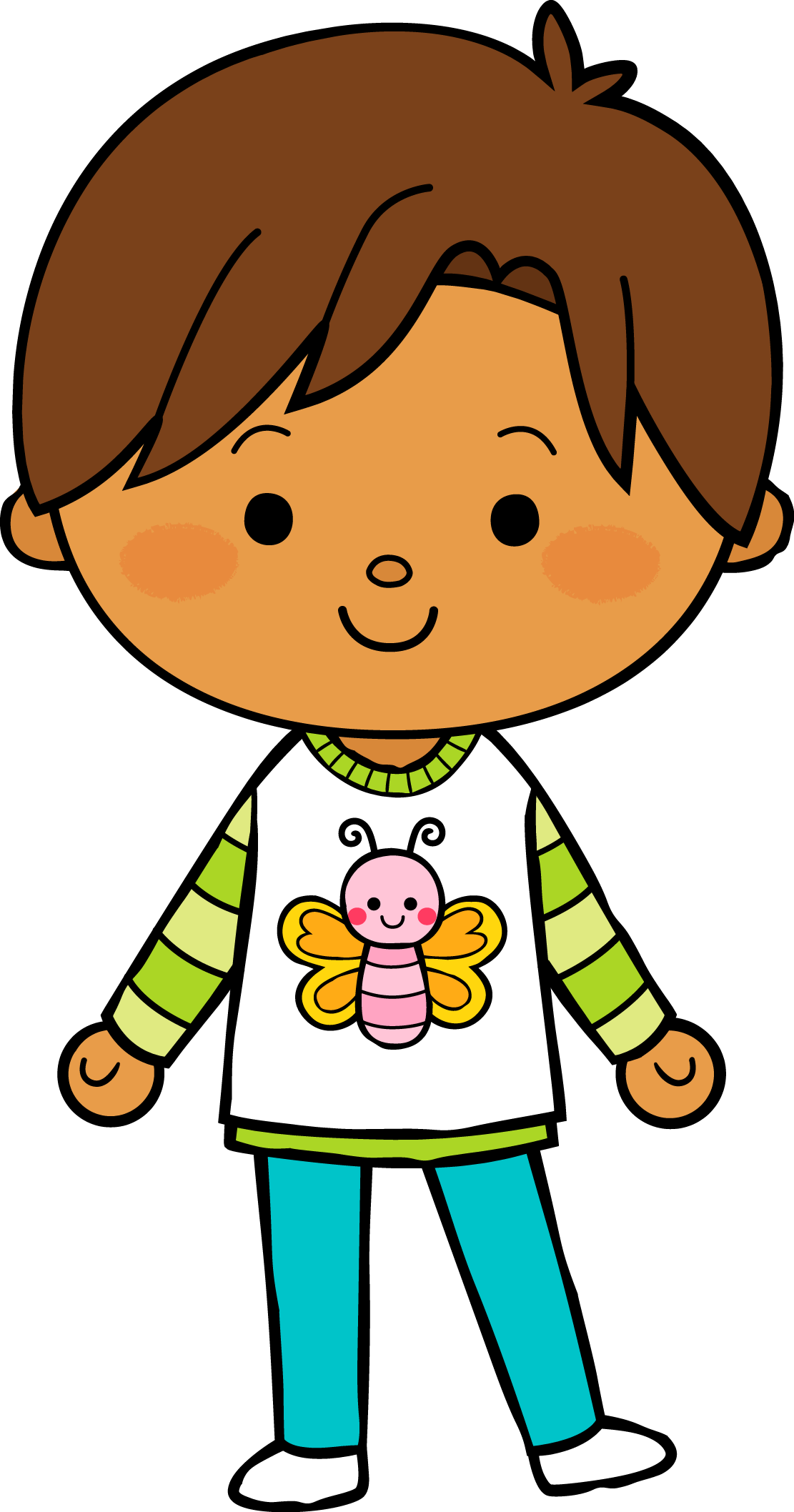 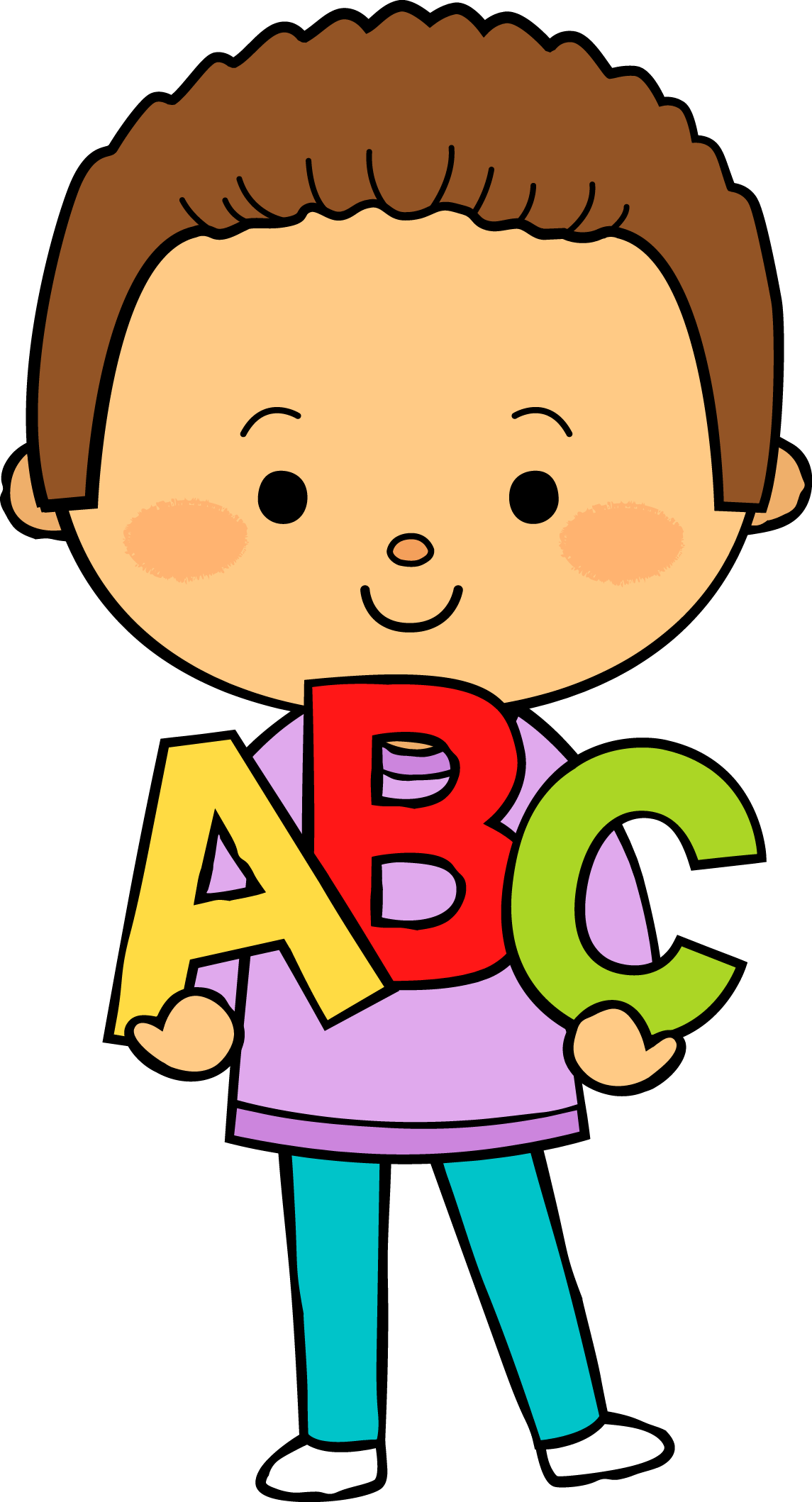 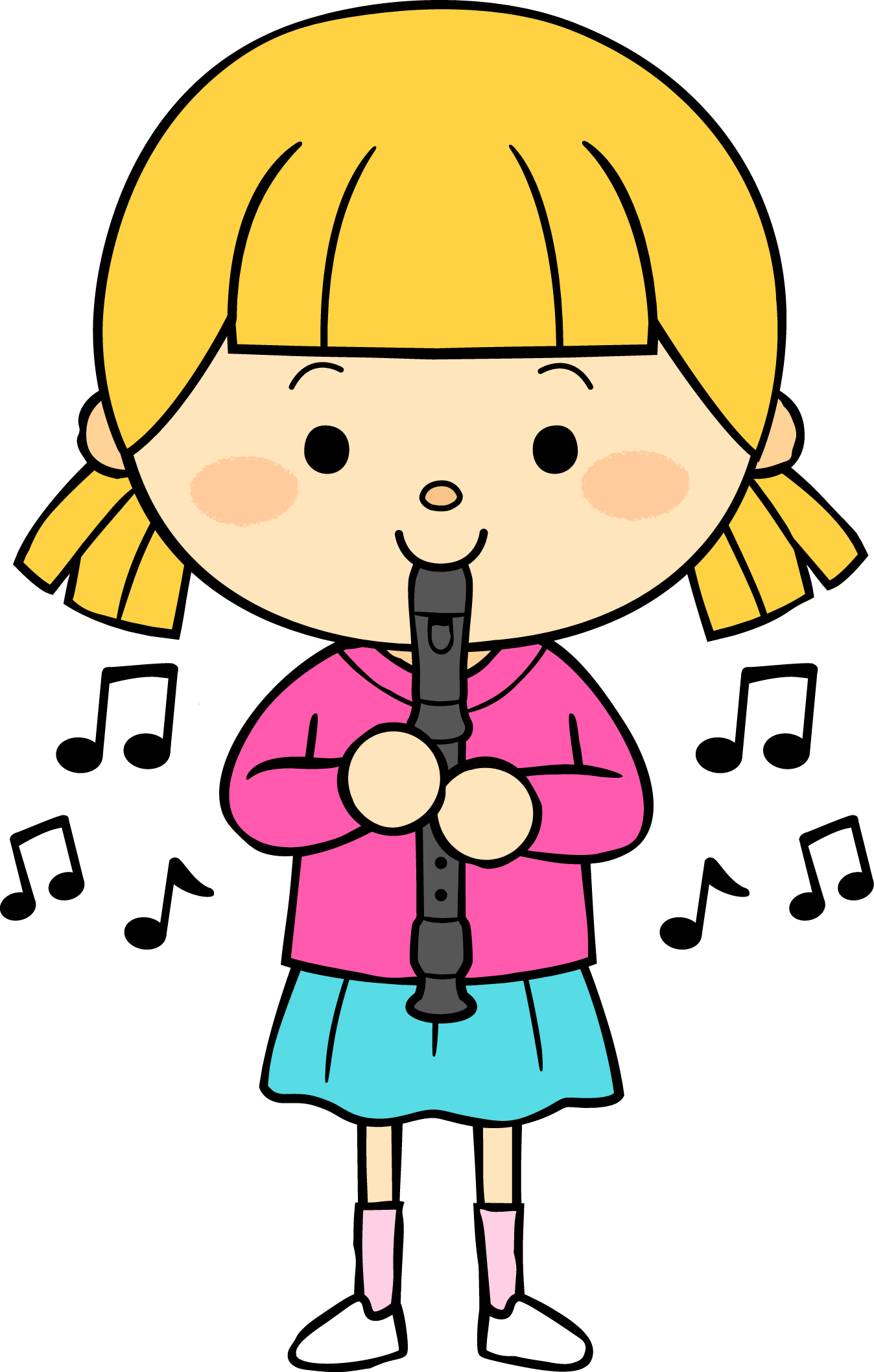 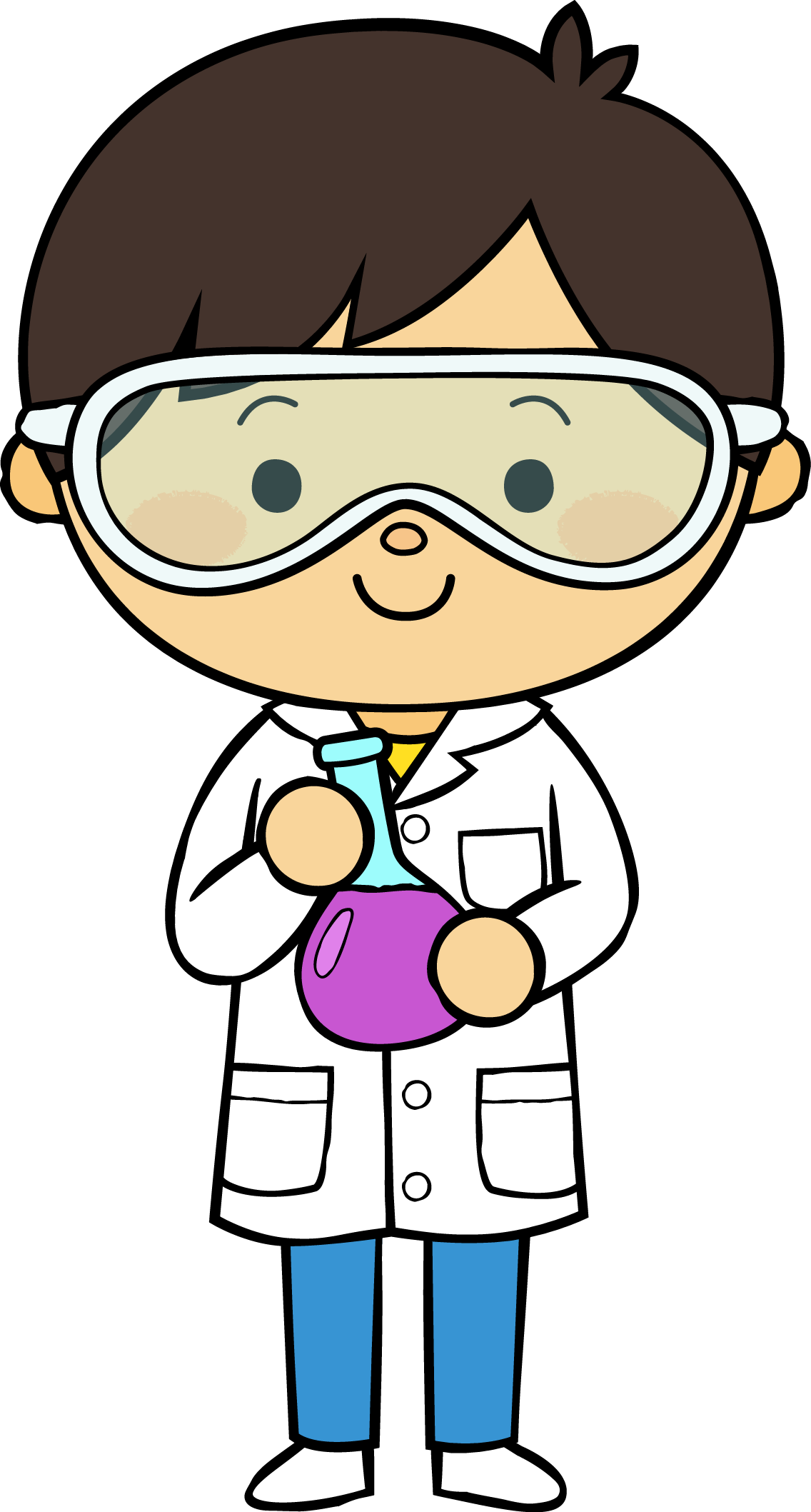 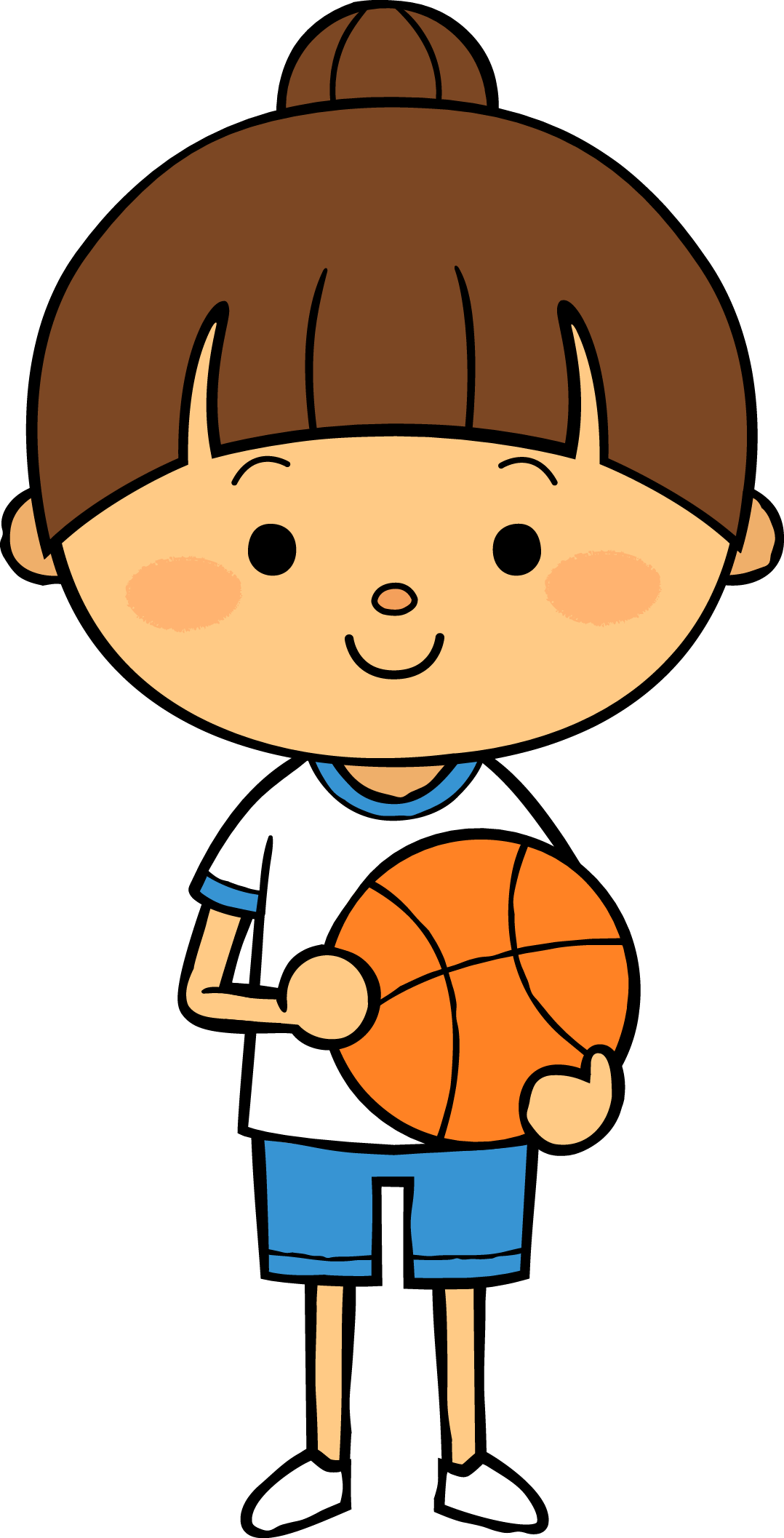 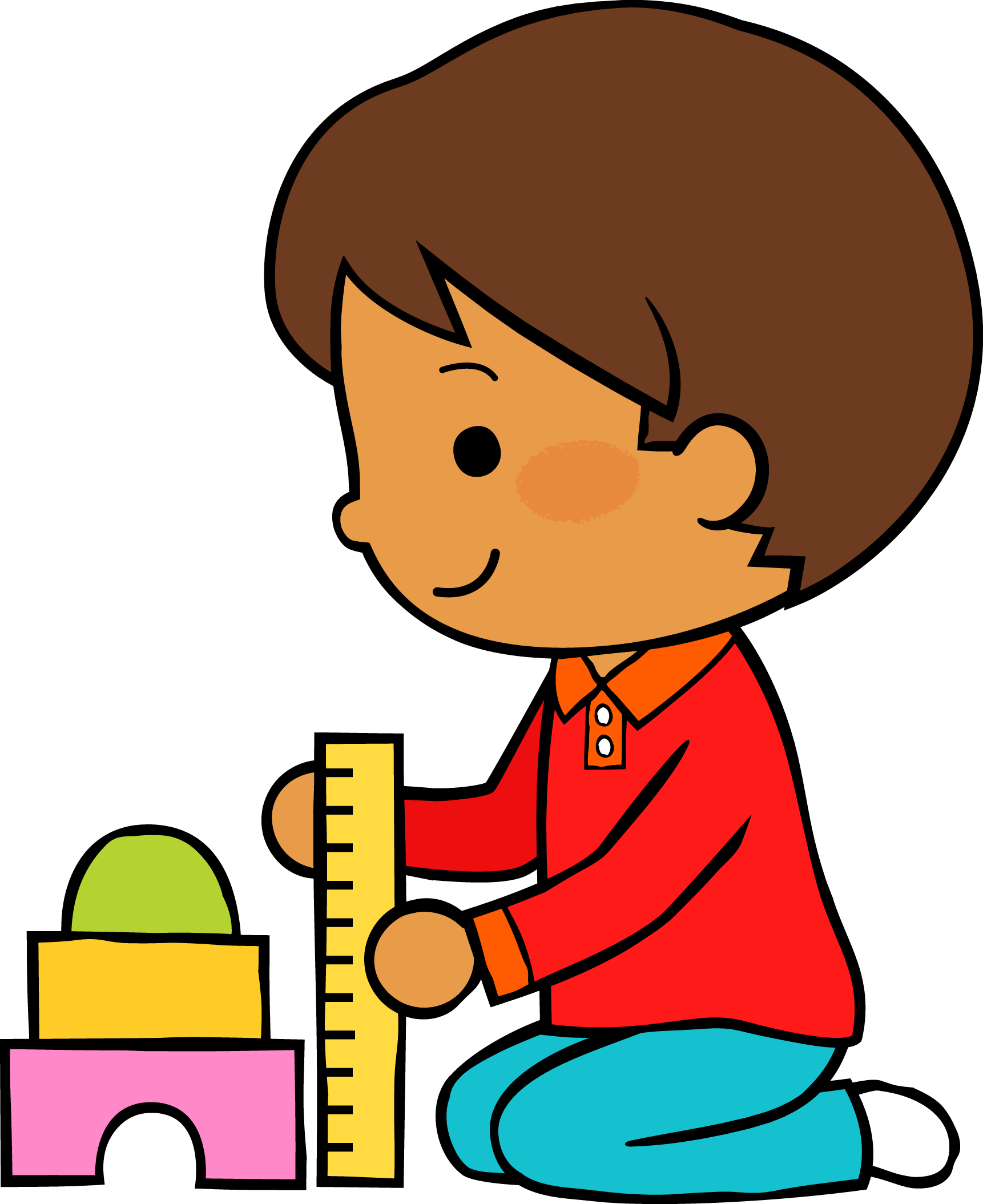 06
15
2021
M
M
J
V
L
Situación de Aprendizaje: ¿Dónde viven?-Pócimas mágicas
Aspectos de la planeación didáctica
Autoevaluación
Manifestaciones de los alumnos
Campos de formación y/o áreas de desarrollo personal y social a favorecer
Pensamiento 
matemático
Lenguaje y
comunicación
Exploración del mundo natural y social
Educación 
Física
Educación Socioemocional
Artes
La jornada de trabajo fue:
Exitosa
Buena
Regular
Mala
Observaciones
Continuar con actividades innovadoras como la de hoy.
Logro de los aprendizajes esperados 
      Materiales educativos adecuados
       Nivel de complejidad adecuado 
       Organización adecuada
       Tiempo planeado correctamente
       Actividades planeadas conforme a lo planeado
Interés en las actividades
Participación de la manera esperada
Adaptación a la organización establecida
Seguridad y cooperación al realizar las actividades
Todos   Algunos  Pocos   Ninguno
Rescato los conocimientos previos
Identifico y actúa conforme a las necesidades e intereses de los alumnos  
Fomento la participación de todos los alumnos 
Otorgo consignas claras
Intervengo adecuadamente
Fomento la autonomía de los alumnos
Si            No
Logros
Dificultades
El logro de una plataforma nueva. 
Se brindo un mejor aprendizaje.
Explicación mas clara.
Clase mas dinámica.
No hubo dificultades creo que solo seria que nuevamente no todos los niños responden a su videollamada.
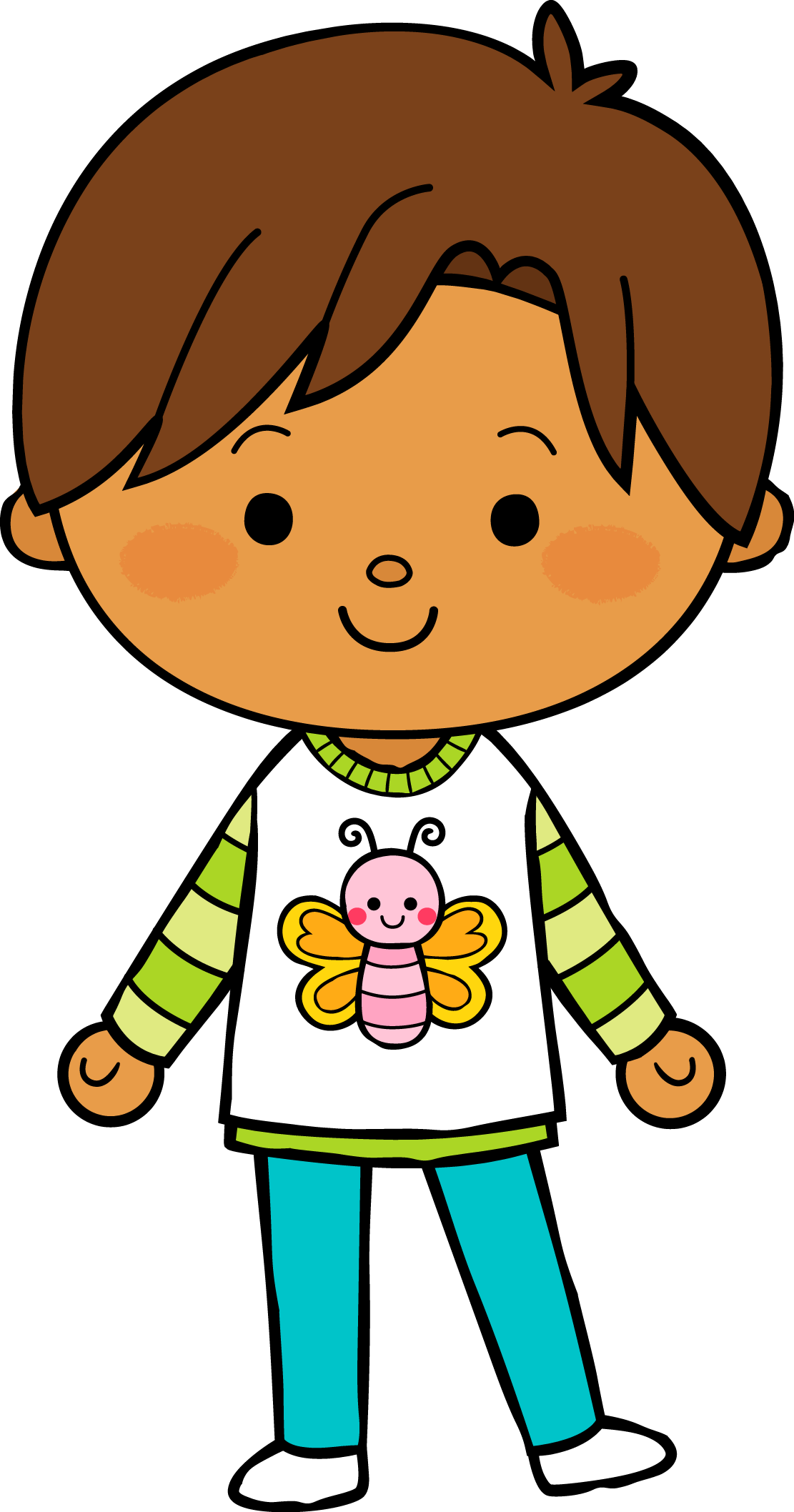 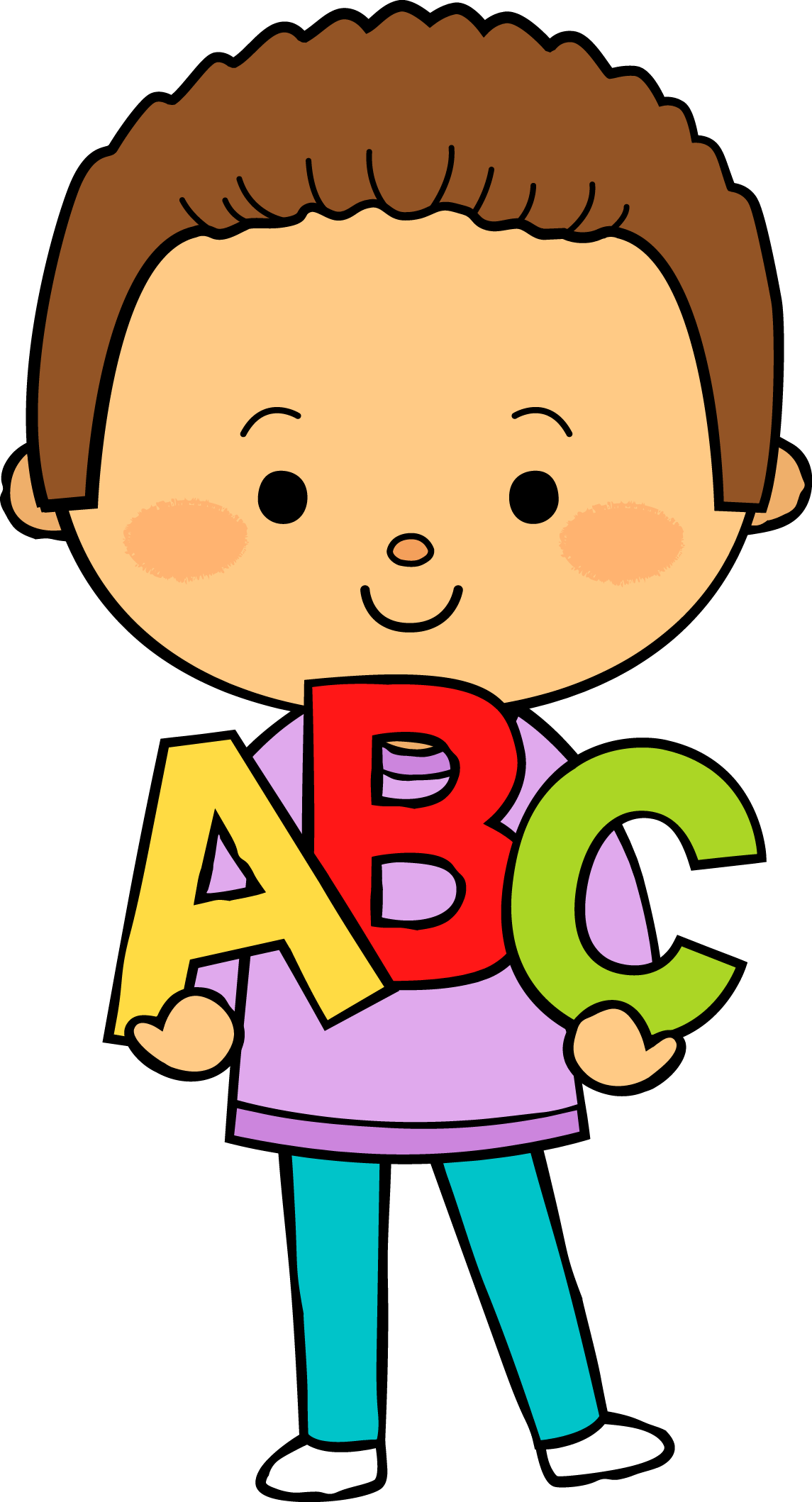 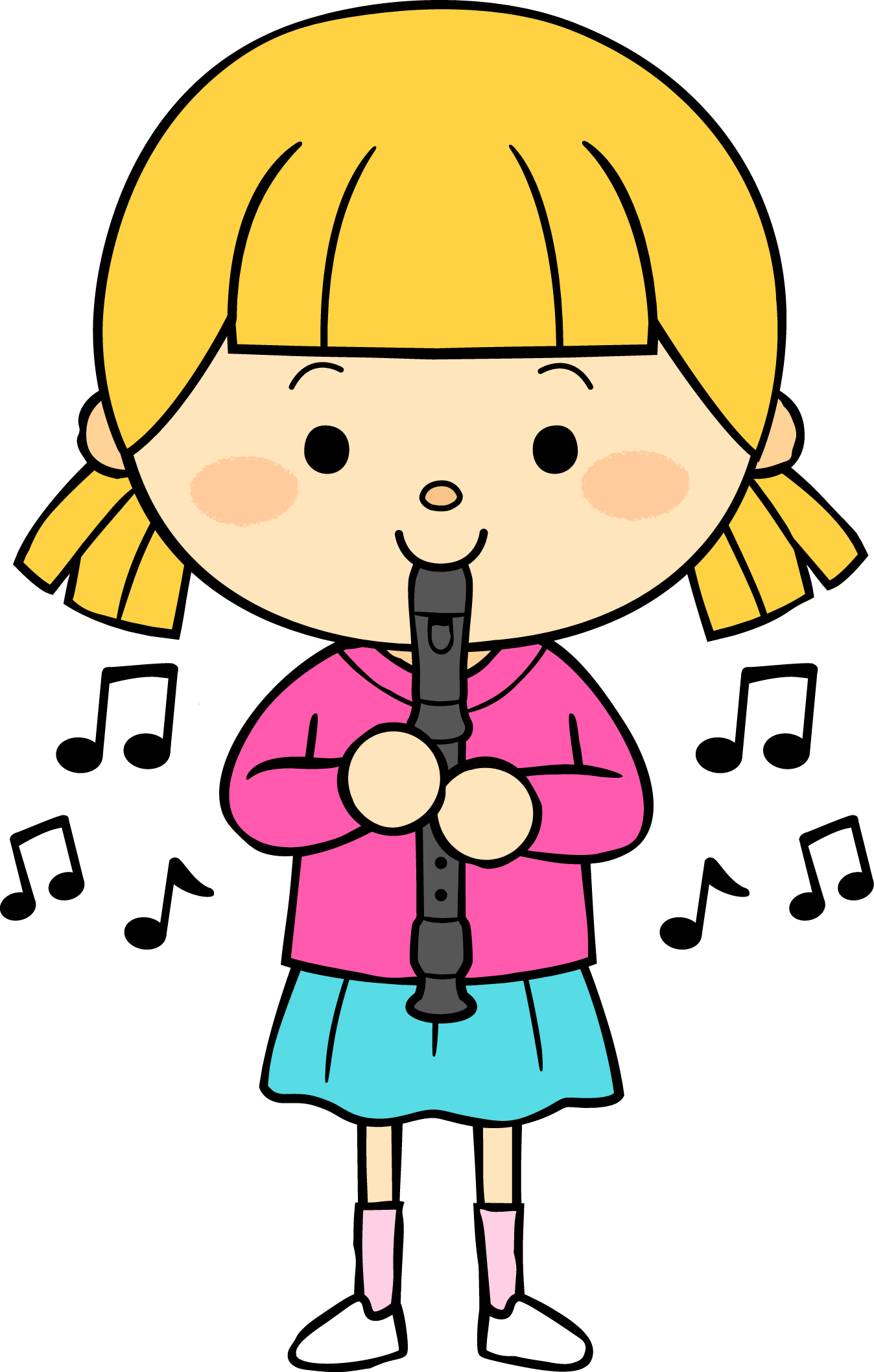 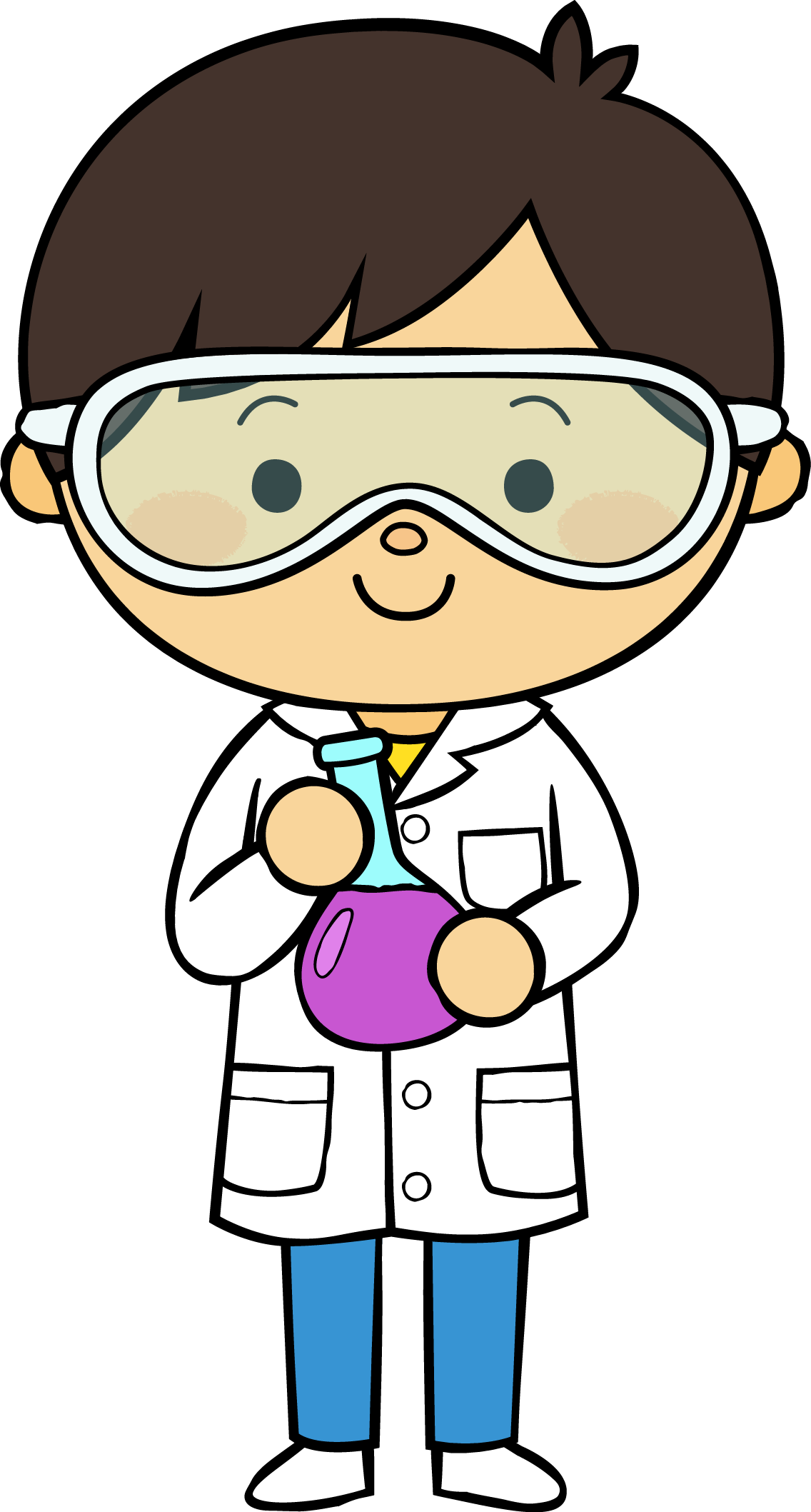 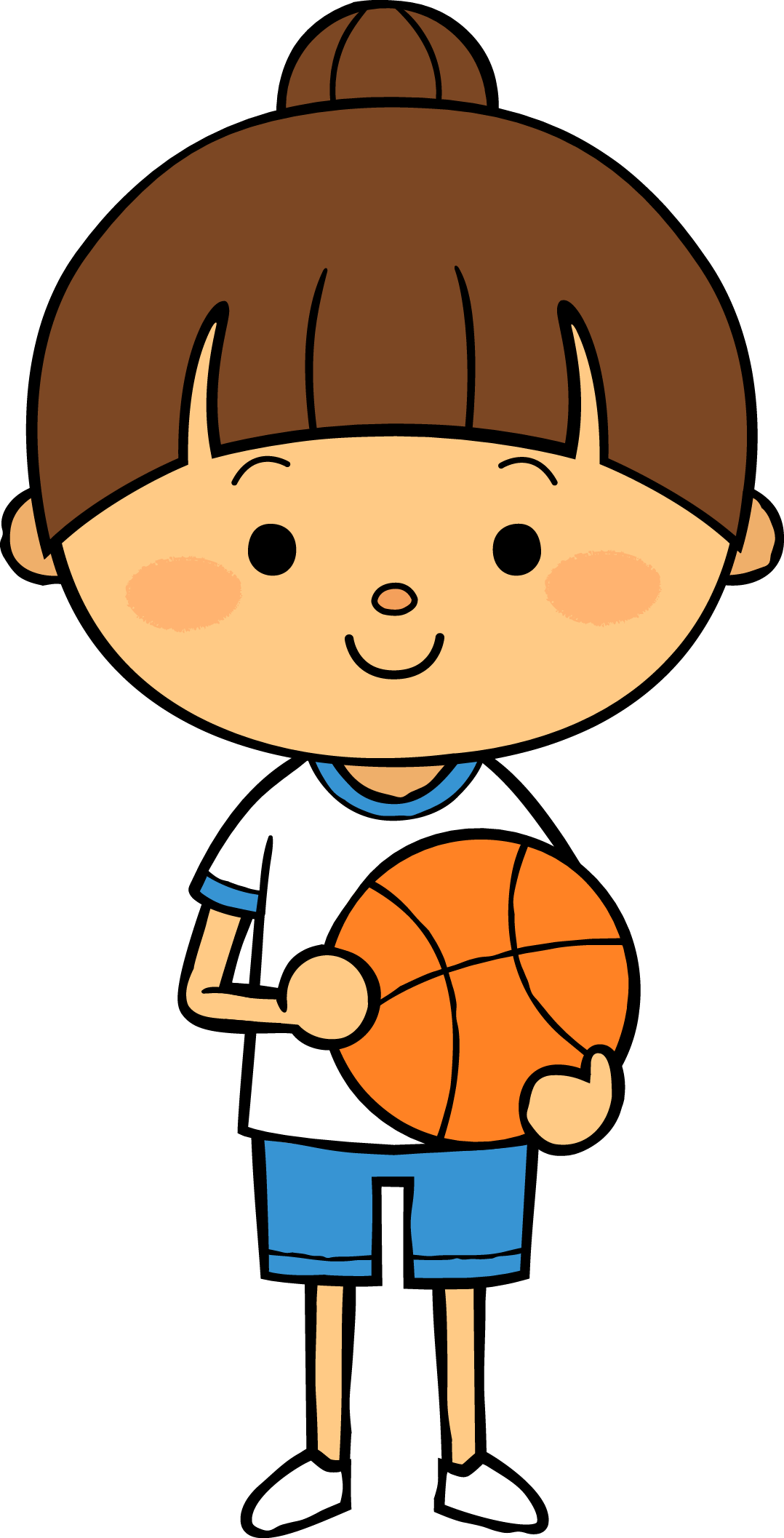 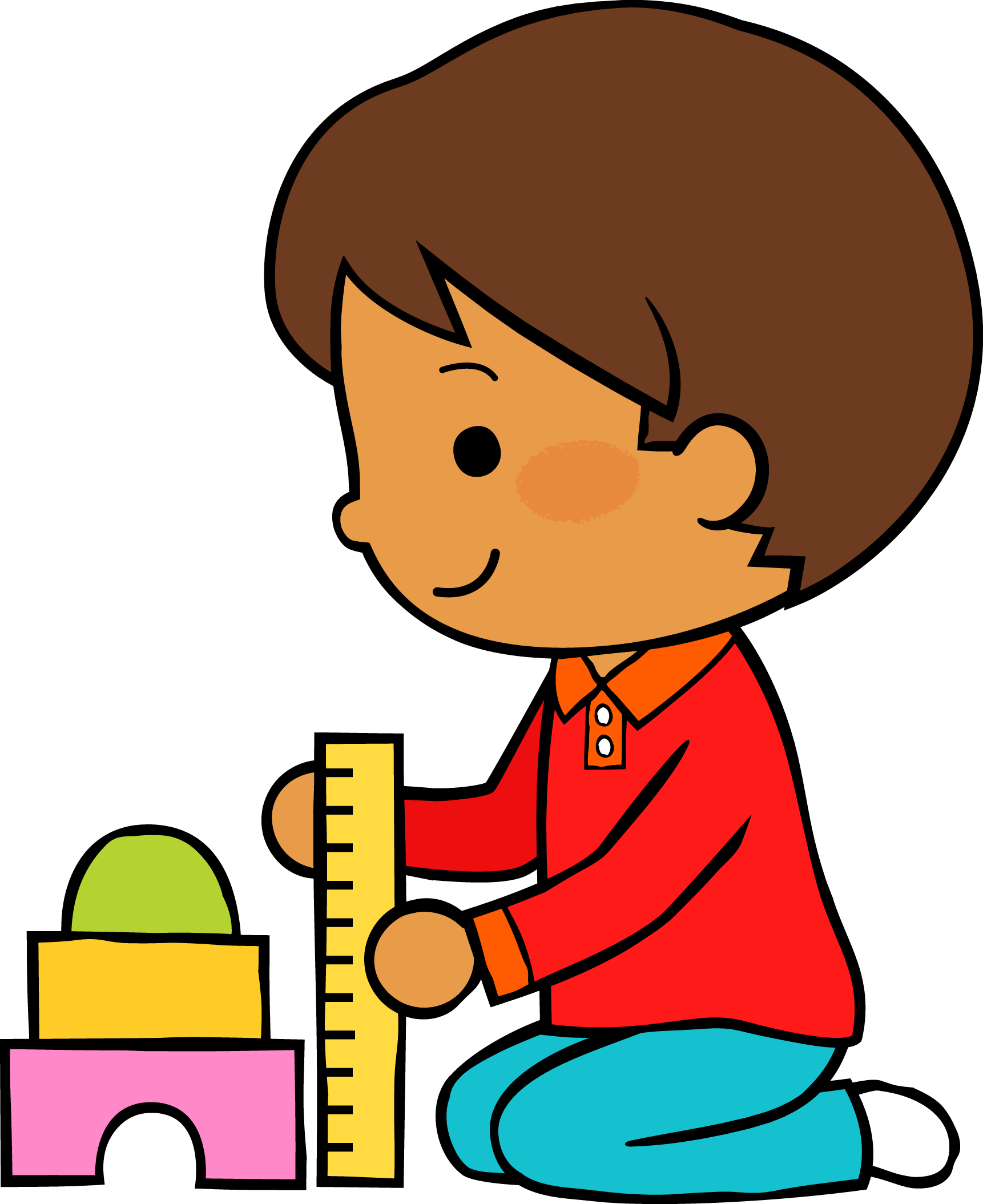 06
16
2021
M
M
J
V
L
Situación de Aprendizaje: Palabras escondidas.
Aspectos de la planeación didáctica
Autoevaluación
Manifestaciones de los alumnos
Campos de formación y/o áreas de desarrollo personal y social a favorecer
Pensamiento 
matemático
Lenguaje y
comunicación
Exploración del mundo natural y social
Educación 
Física
Educación Socioemocional
Artes
La jornada de trabajo fue:
Exitosa
Buena
Regular
Mala
Observaciones
La actividad fue muy entretenida para los niños, se logro el aprendizaje pero aun así se puede mejorar.
Logro de los aprendizajes esperados 
      Materiales educativos adecuados
       Nivel de complejidad adecuado 
       Organización adecuada
       Tiempo planeado correctamente
       Actividades planeadas conforme a lo planeado
Interés en las actividades
Participación de la manera esperada
Adaptación a la organización establecida
Seguridad y cooperación al realizar las actividades
Todos   Algunos  Pocos   Ninguno
Rescato los conocimientos previos
Identifico y actúa conforme a las necesidades e intereses de los alumnos  
Fomento la participación de todos los alumnos 
Otorgo consignas claras
Intervengo adecuadamente
Fomento la autonomía de los alumnos
Si            No
Logros
Dificultades
Los cuestionamientos fueron claros y enriquecedores para el aprendizaje.
Indicaciones claras y sencillas de comprender.
Uso de herramientas tecnológicas.
Dificultades al momento de que hubo ciertos ruidos por parte mía, los cuales causaron cierta distracción.
Lunes 14 de junio de 2021. 
En el desarrollo evolutivo del niño es normal que, en ocasiones, se detecten estas conductas agresivas, desafiantes, de oposición o desobedientes. Las pautas educativas habituales logran en general erradicar estos comportamientos. Sin embargo, en algunos niños, estas actitudes son perseverantes en el tiempo y se incrementa su frecuencia y magnitud a medida que el infante crece. En estos casos, es necesaria una intervención temprana de padres y docentes para evitar que estas conductas aumenten y evolucionen hacia trastornos más graves en la adolescencia. Las investigaciones y estudios sobre el comportamiento infantil apuntan a distintos aspectos como generadores de conductas adecuadas. Estos sirven de punto de partida a los padres para evitar el desarrollo de comportamientos disruptivos en los más pequeños. Uno de los más importantes es mantener un buen vínculo afectivo con los progenitores. 

Martes 15 de junio de 2021.
El contacto con la naturaleza es muy significativo, contribuye al desarrollo emocional de los niños. Los niños y las familias tienen pocas oportunidades para conectarse con el medio ambiente, Richard Louv, llamo a este fenómeno “trastorno por déficit de naturaleza”, investigaciones científicas y documentos publicados muestran que el estado de salud social, psicológica, académica, física de los niños influye positivamente cuando están en contacto con la naturaleza.

Miércoles 16 de junio de 2021.
La escritura, junto a la lectura, son las dos armas más poderosas que podemos dar a los niños para cimentar las bases de su desarrollo cognitivo. A diferencia del aprendizaje de la comunicación verbal (lenguaje hablado), la lectoescritura es mucho más compleja, por la necesidad de adquirir y aprender a utilizar ciertos códigos del lenguaje escrito que requieren de un desarrollo intelectual. Por ello, la iniciación no suele darse hasta los cinco o seis años.
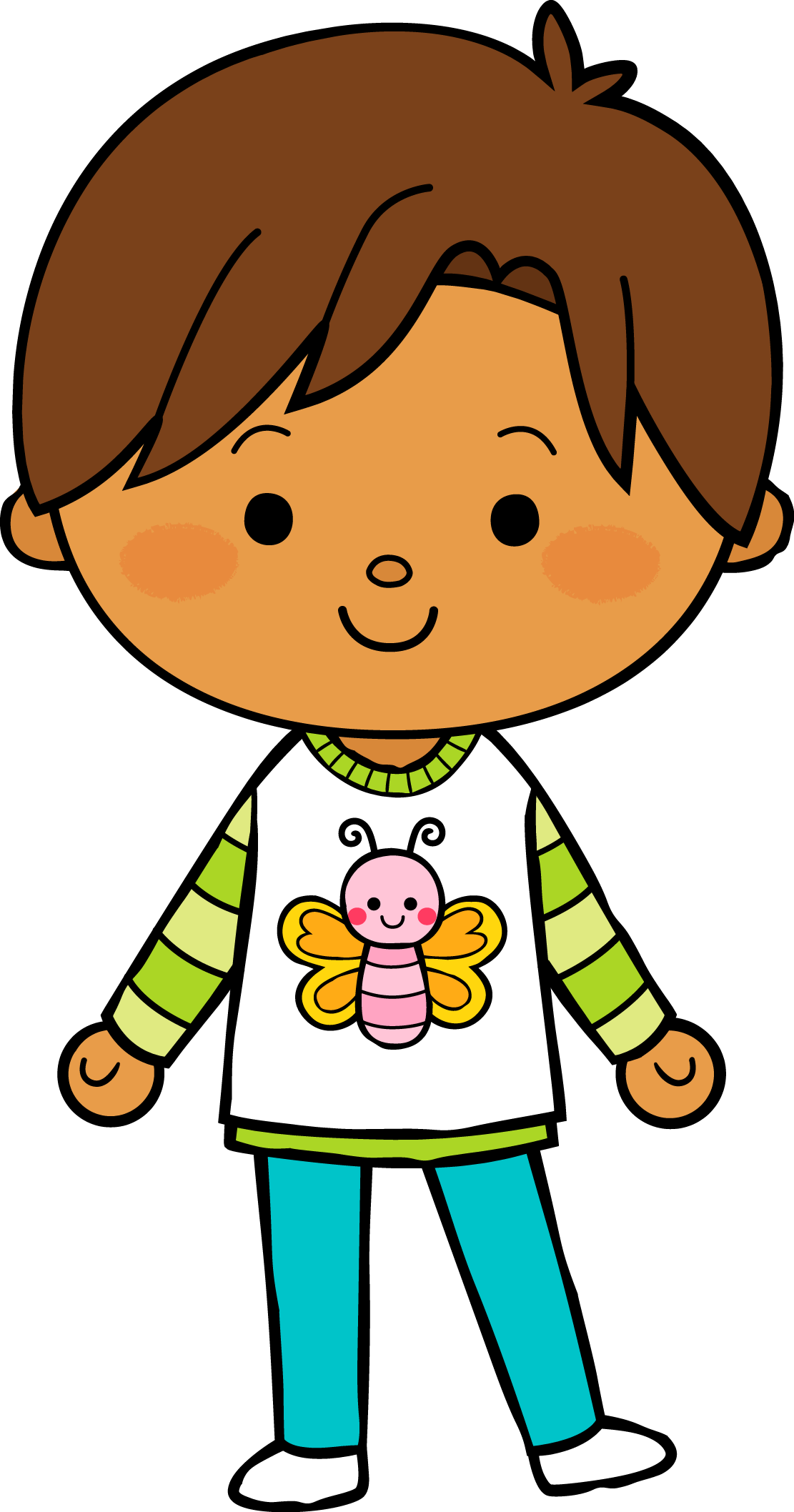 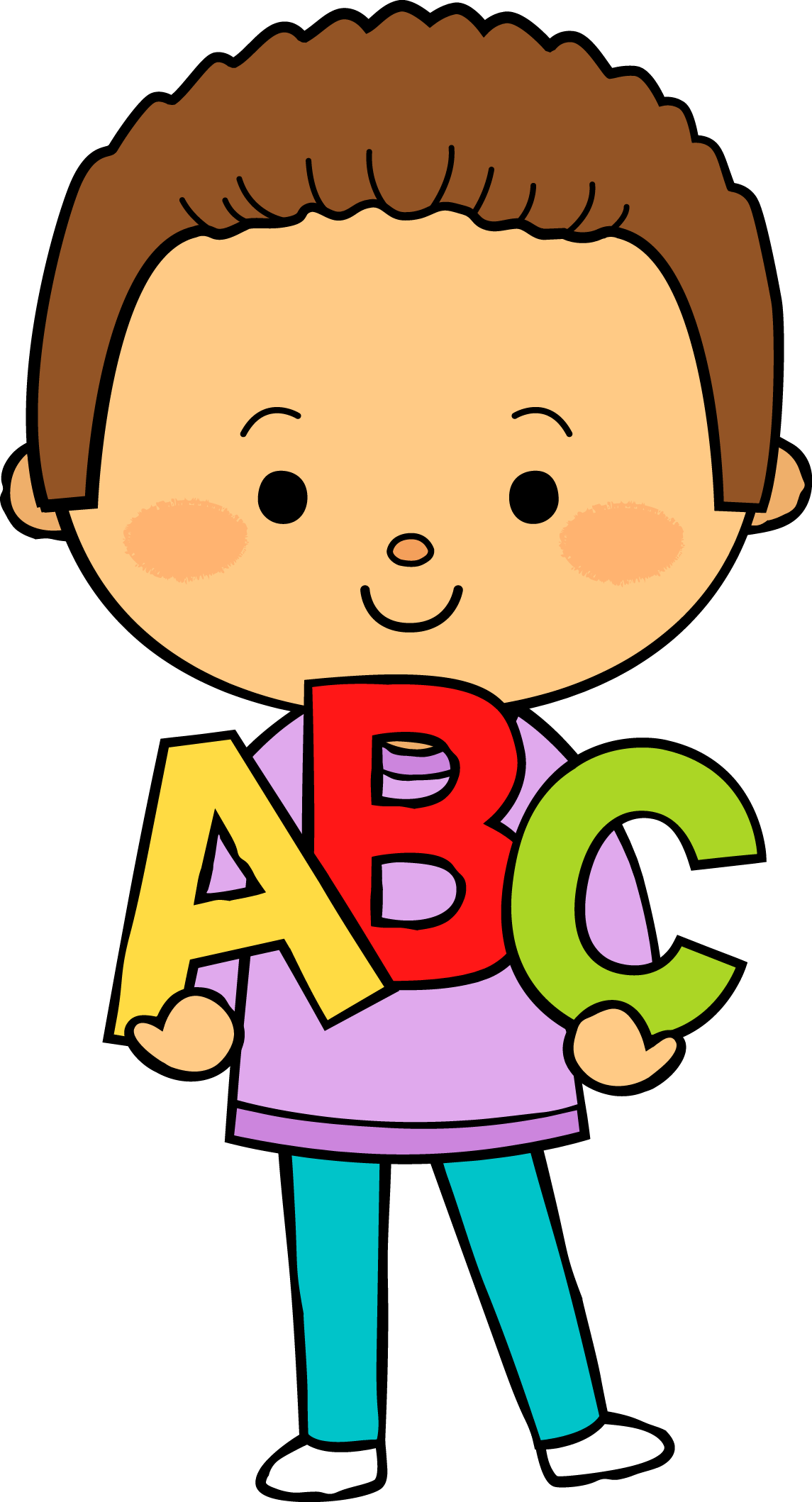 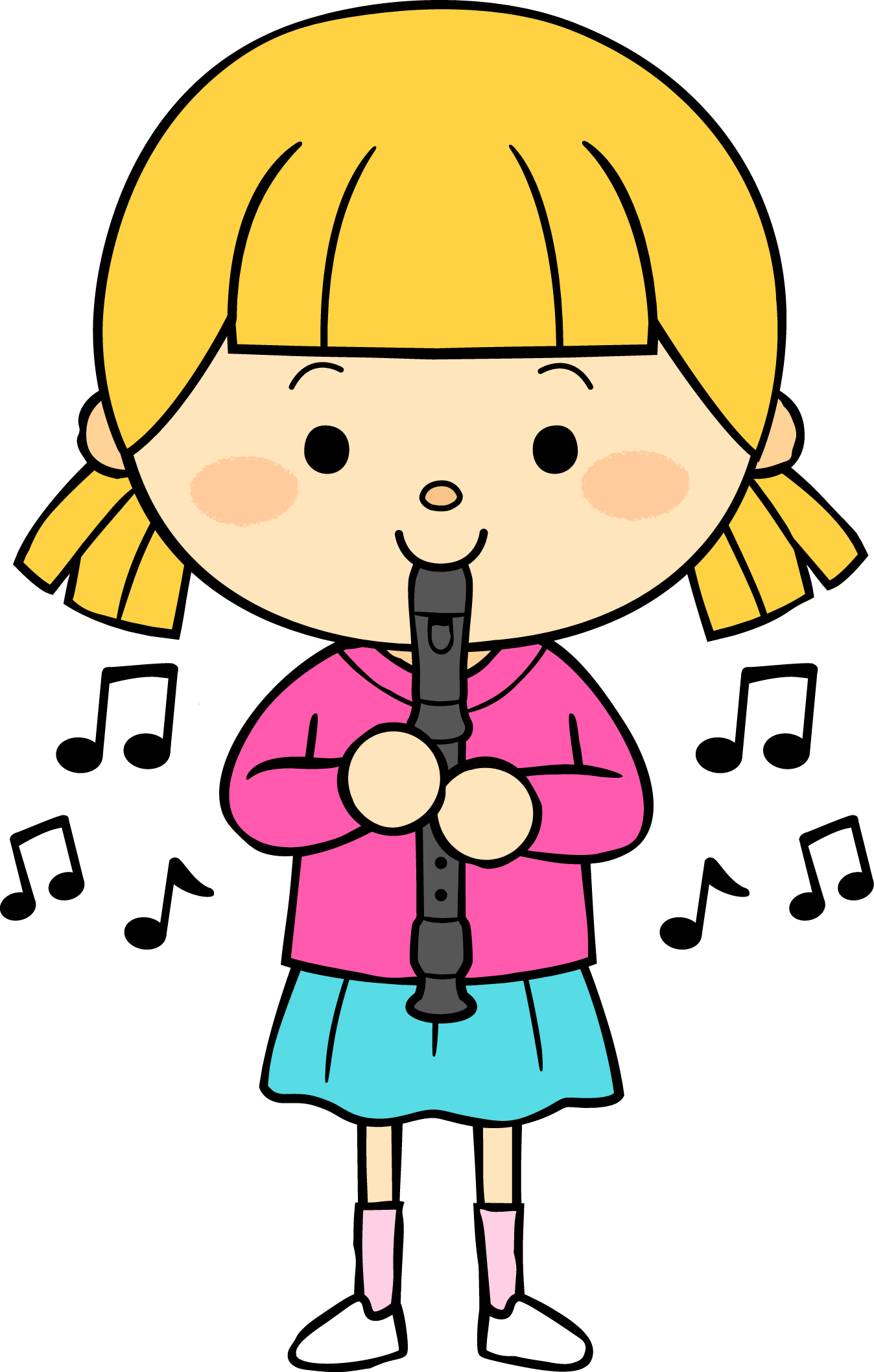 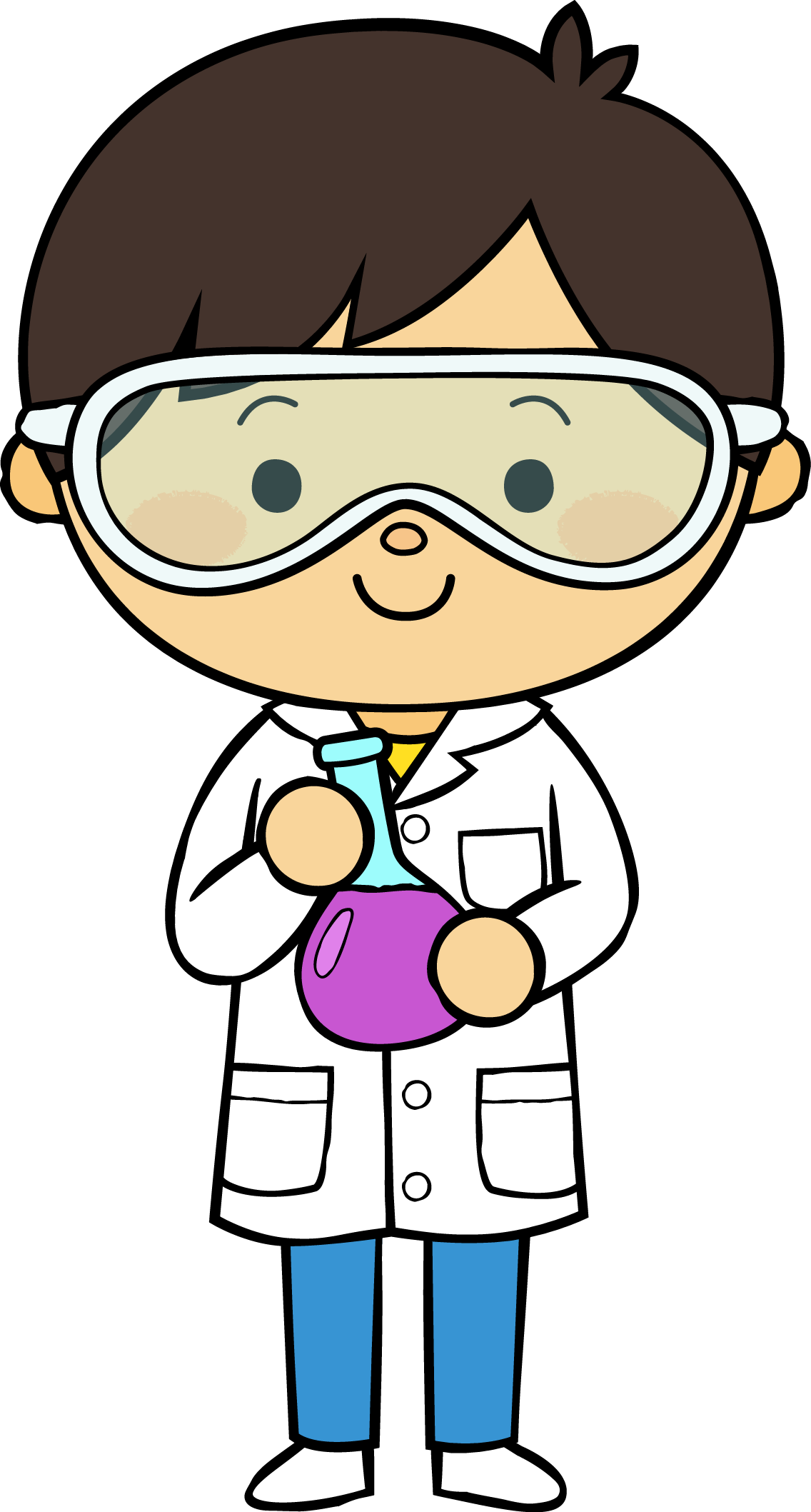 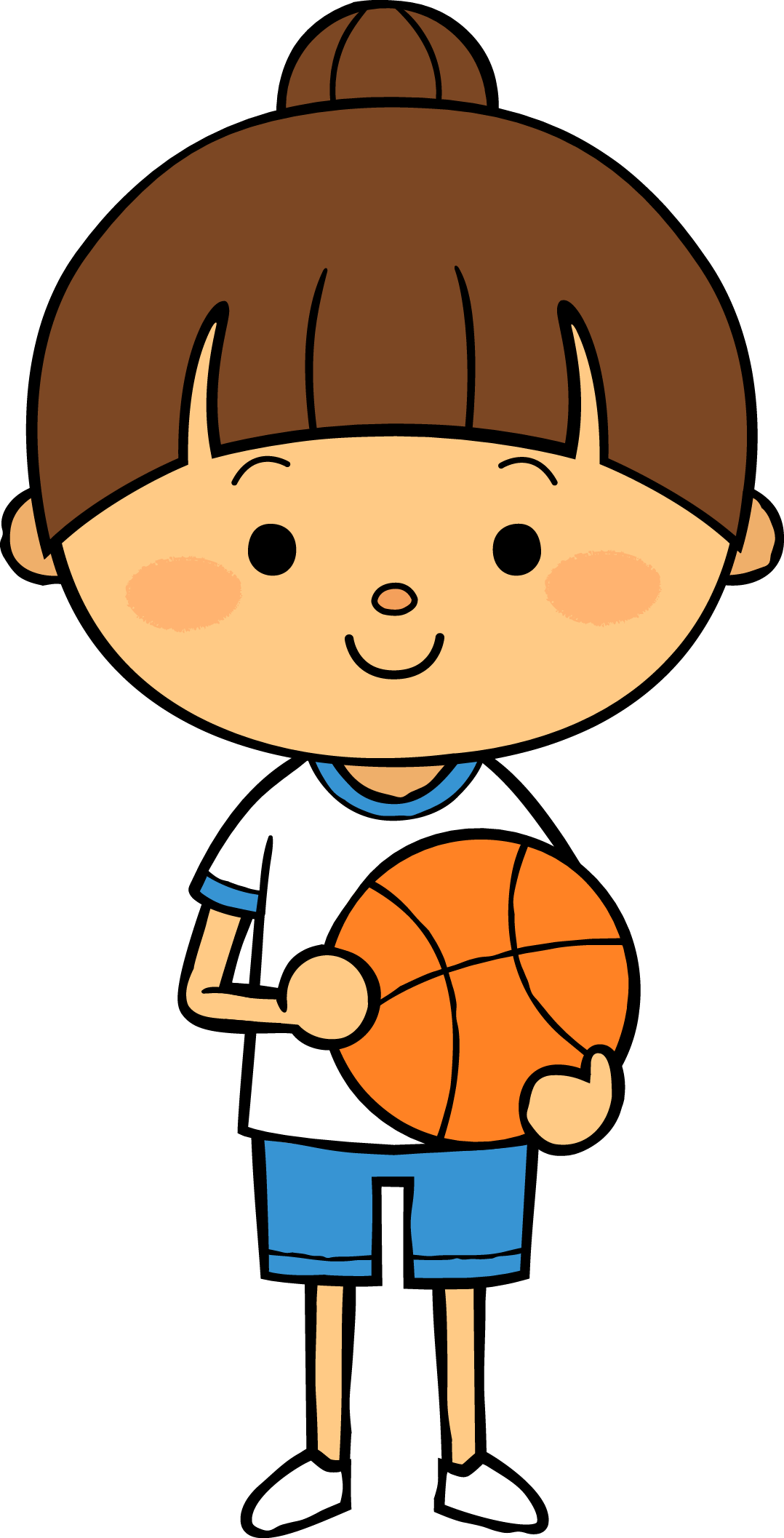 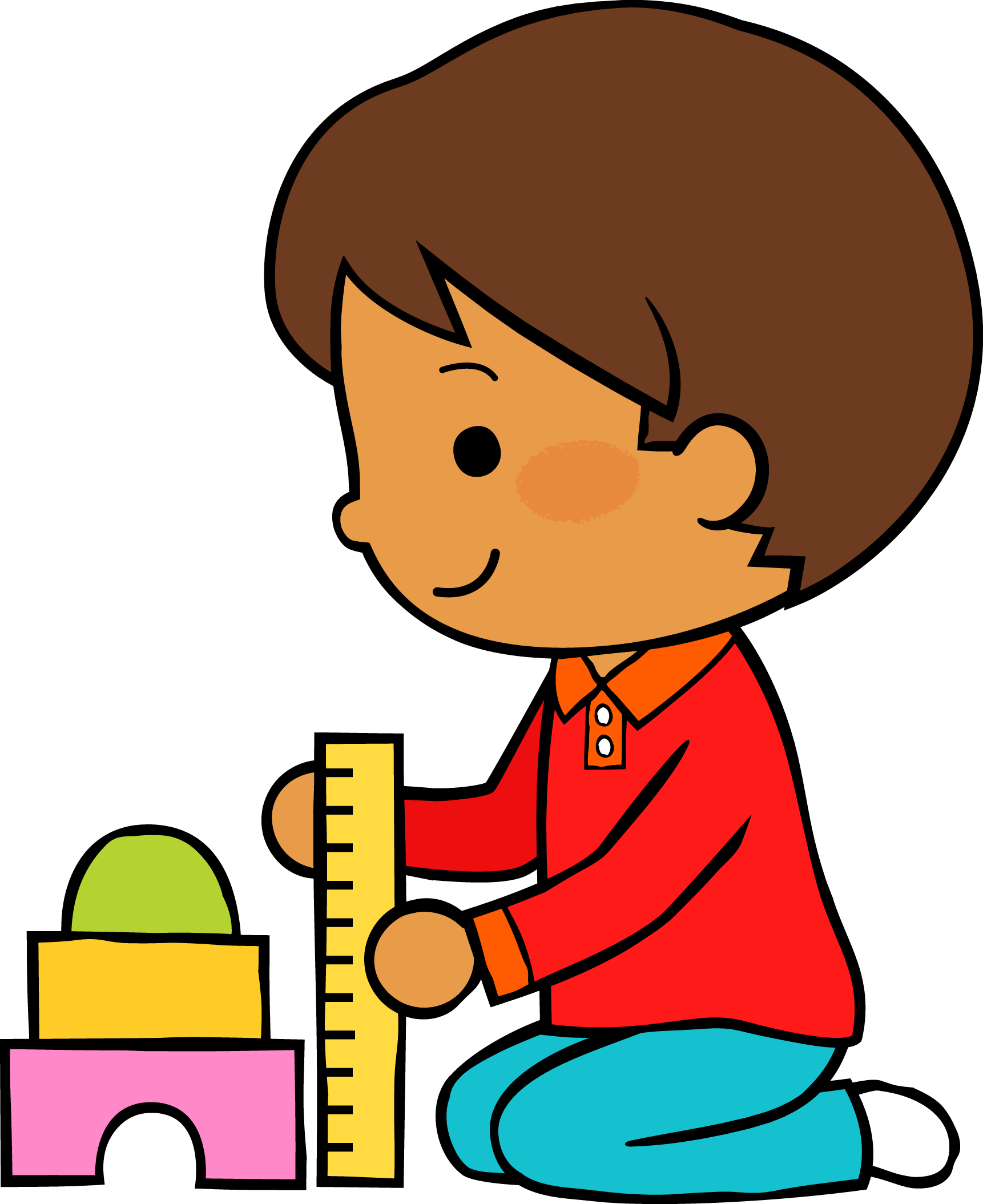 06
16
2021
M
M
J
V
L
Situación de Aprendizaje: Juego de figuras.
Aspectos de la planeación didáctica
Autoevaluación
Manifestaciones de los alumnos
Campos de formación y/o áreas de desarrollo personal y social a favorecer
Pensamiento 
matemático
Lenguaje y
comunicación
Exploración del mundo natural y social
Educación 
Física
Educación Socioemocional
Artes
La jornada de trabajo fue:
Exitosa
Buena
Regular
Mala
Observaciones
La actividad logro el fomento de los aprendizajes, todos se mostraron interesados y entretenidos.
Logro de los aprendizajes esperados 
      Materiales educativos adecuados
       Nivel de complejidad adecuado 
       Organización adecuada
       Tiempo planeado correctamente
       Actividades planeadas conforme a lo planeado
Interés en las actividades
Participación de la manera esperada
Adaptación a la organización establecida
Seguridad y cooperación al realizar las actividades
Todos   Algunos  Pocos   Ninguno
Rescato los conocimientos previos
Identifico y actúa conforme a las necesidades e intereses de los alumnos  
Fomento la participación de todos los alumnos 
Otorgo consignas claras
Intervengo adecuadamente
Fomento la autonomía de los alumnos
Si            No
Logros
Dificultades